1 John 3:21–24
Beloved, if our heart does not condemn us, we have confidence before God; and whatever we ask we receive from him, because we keep his commandments and do what pleases him. And this is his commandment, that we believe in the name of his Son Jesus Christ and love one another, just as he has commanded us. Whoever keeps his commandments abides in God, and God in him. And by this we know that he abides in us, by the Spirit whom he has given us.
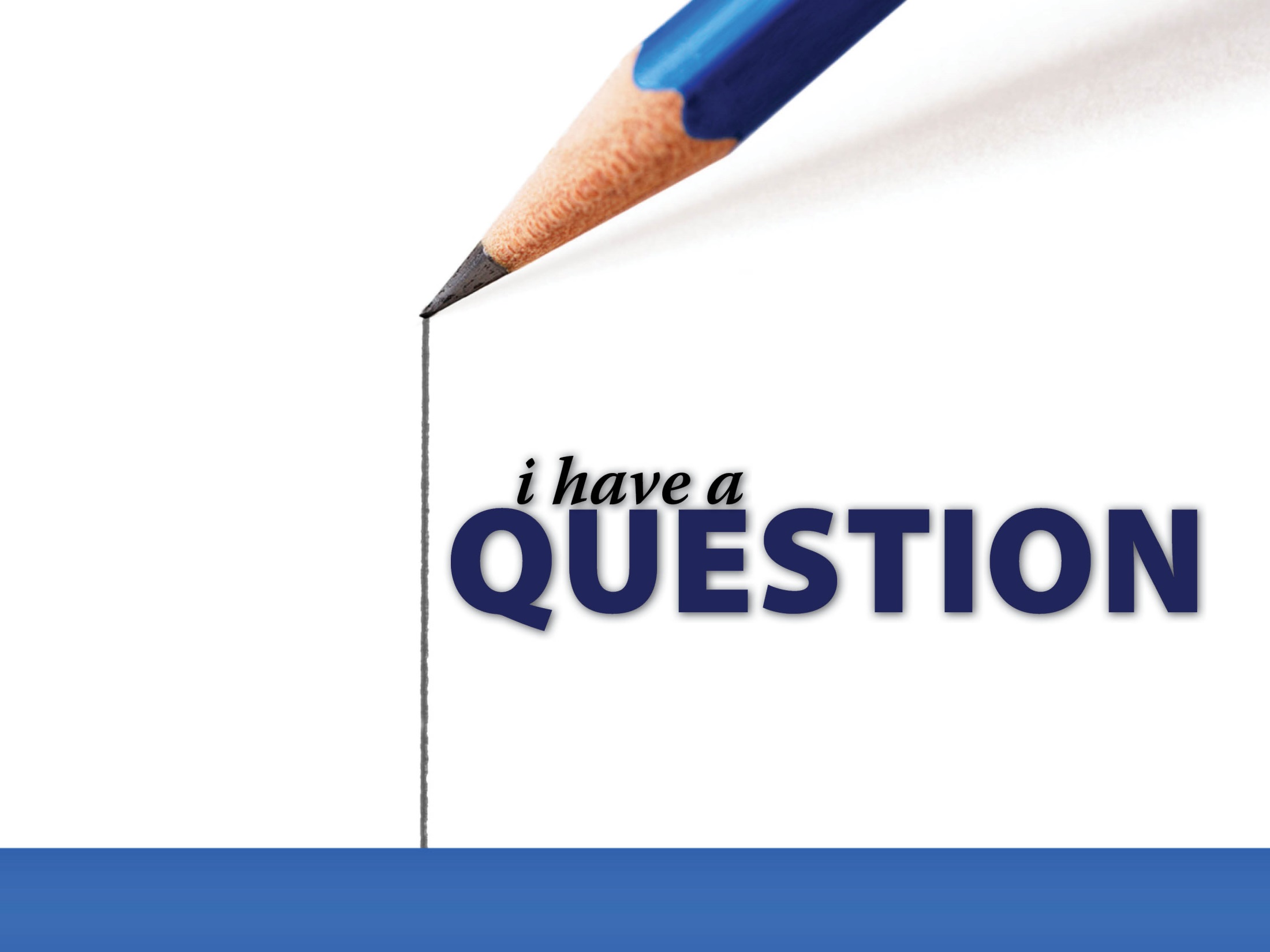 Do you believe God hears the prayers of those who have not obeyed the gospel?
God is our Father…
He is not obligated to answer the prayersof those who are not his children. 
John 9:31
Proverbs 28:9
1 John 3:21–24
Sin is the problem.
Proverbs 66:18
Isaiah 59:1–2
“Lifting holy hands…”
1 Timothy 2:8
We approach God in prayer with clean hands—a condition of holiness.
Answer?
When I have put on Christ through the obedience of the gospel and continue to walk righteously as His child, I know He answers my prayers.
What do you believe the gift of the Holy Spirit is, as mentioned in Acts 2:38?
The Spirit in the Old Testament
The Seventy Elders.
Numbers 11:16–17, 24–26
God gave the elders authority.
The Spirit in the Old Testament
Prophecies concerning the Spirit:
Isaiah 32:14–18
Isaiah 44:3–5
Ezekiel 37:13–14
Ezekiel 39:28–29
Joel 2:28–3:1
These prophecies refer to the restoration of the covenant relationship with the Lord.
Baptism of the Spirit
Matthew 3:7–12
Baptism of Fire?
Isaiah 66:15–16
Ezekiel 22:20–22
Baptism of the Spirit? 
Malachi 4:1–3
There is a simultaneous judgment of evil and gathering of the righteous.
Acts 2:38?
Acts 2:32–40
What did Jesus receive (v. 33)?
The Kingdom
“What shall we do?”
Acts 2:38
Is this a different work of the Spirit than what Jesus just received?
Gift of the Spirit?
Entrance into Christ’s Kingdom.
Entrance into a covenant relationship with God. 
The promised blessings from God.